مقدمة في البنوك والعمليات المصرفية
بنك 211 
Introduction to Banks
 & Banking Operation
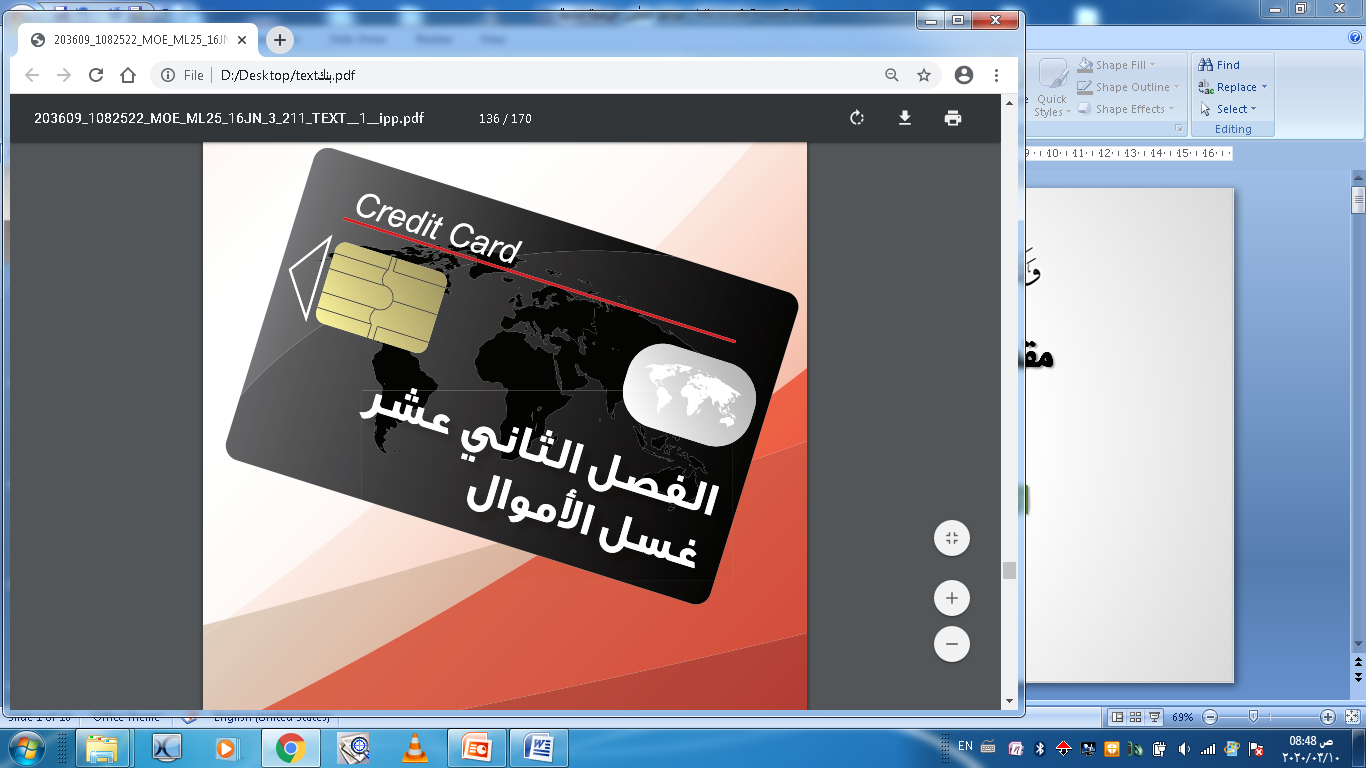 الأهداف:
 يتوقع من الطالب بعد دراسة هذا الفصل أن:
 يعرف مفهوم غسل الأموال.
 يذكر أنواع غسل الأموال.
 يتعرف مراحل غسل الأموال.
 يستنتج أسباب انتشار جريمة غسل الأموال.
 يتعرف الآثار السلبية لغسل الأموال في الاقتصاد.
 يتعرف كيفية التصدي لظاهرة غسل الأموال.
مقدمةتعتبر عملية غسل الأموال من الجرائم المحرمة شرعًا والتي يعاقب عليها القانون في شتى بلدان العالم وذلك لما لها من أضرار وآثار سلبية على المجتمعات والشعوب.
مفهوم غسل الأموال:

هي كل معاملة هدفها إخفاء أو تغيير هوية الأموال المتحصنة بطرق غير قانونية، ومن خلال أنشطة إجرامية وغير مشروعة، بغية إظهارها بأنها ناشئة عن مصادر قانونية ومشروعة خلافًا لحقيقة مصدرها الإجرامي.
أنواع غسل الأموال
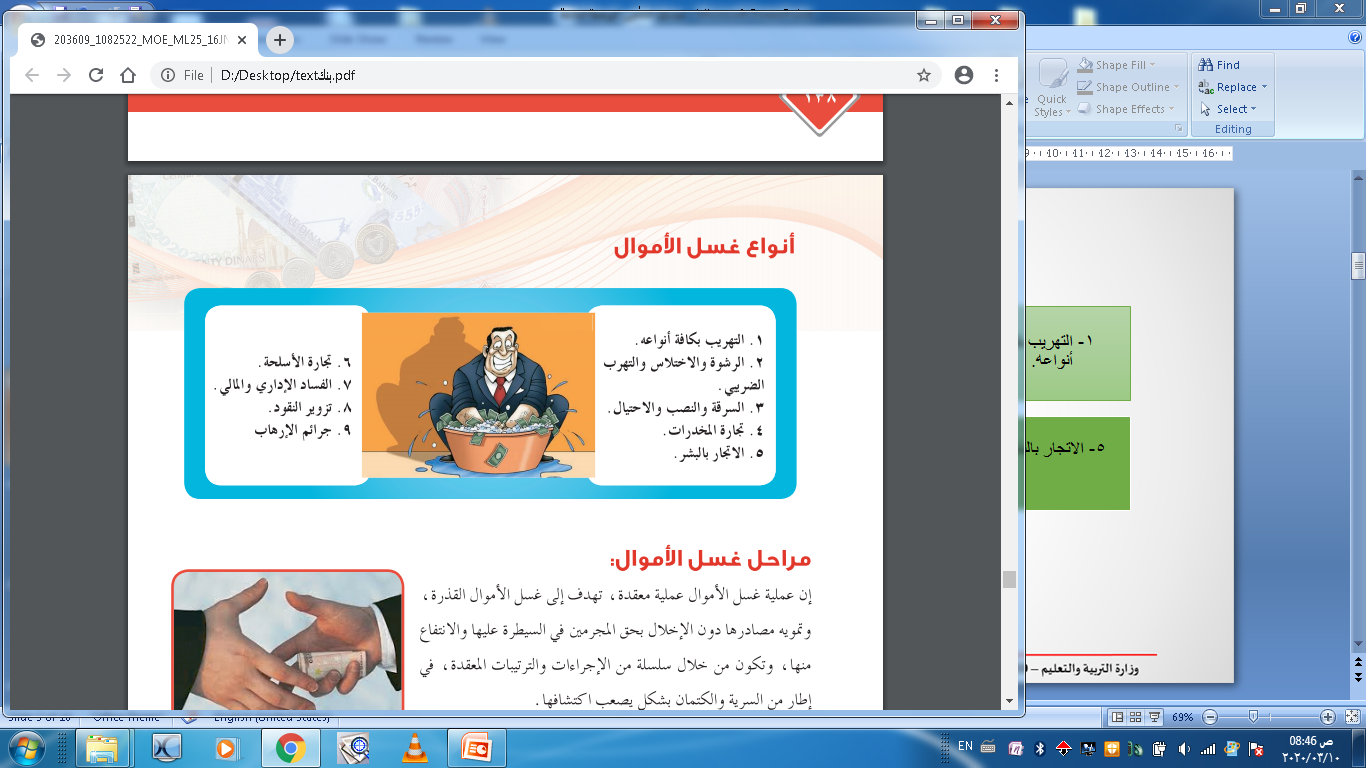 مراحل غسل الأموال
أسباب انتشار جريمة غسل الأموال
الآثار السلبية لغسل الأموال
زيادة معدلات الجريمة والفساد، وارتفاع حجم الإنفاق الحكومي لمحاربتها.
تأثر سمعة الدولة ومركزها المالي.
عدم الاستفادة من استثمار رؤوس الأموال في الاقتصاد الوطني لدفع العجلة الاقتصادية.
تنقل الأموال بين الدول وعدم استقرارها يؤدي إلى إرباك الحسابات الاقتصادية للدول.
زيادة معدلات البطالة ،وتراجع المؤشرات الاقتصادية.
تأثر المشاريع الشرعية سلبًا أمام المشاريع الممولة من الأموال القذرة.
تراجع حجم الاستثمارات المحلية والخارجية.
زعزعة استقرار البنوك والمؤسسات المالية.
إعاقة سياسات تحرير الأسواق المالية والتحفظ عليها خوفًا من غسل الأموال.
عزوف الأفراد عن القيام بالأنشطة المشروعة رغبًة في الربح السريع والإثراء العاجل.
زعزعة الأمن الاجتماعي.
انتشار الأمراض والمشاكل الاجتماعية.
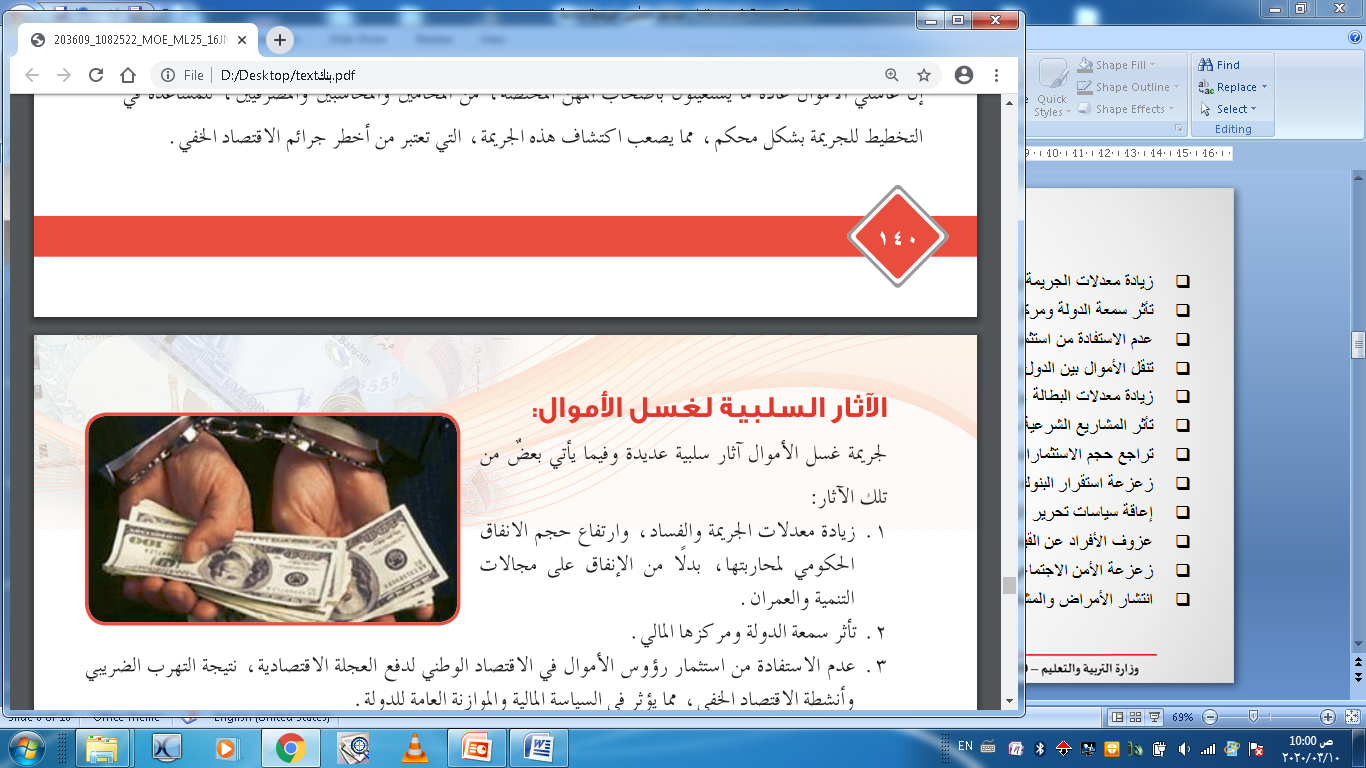 التصدي لظاهرة غسل الأموال
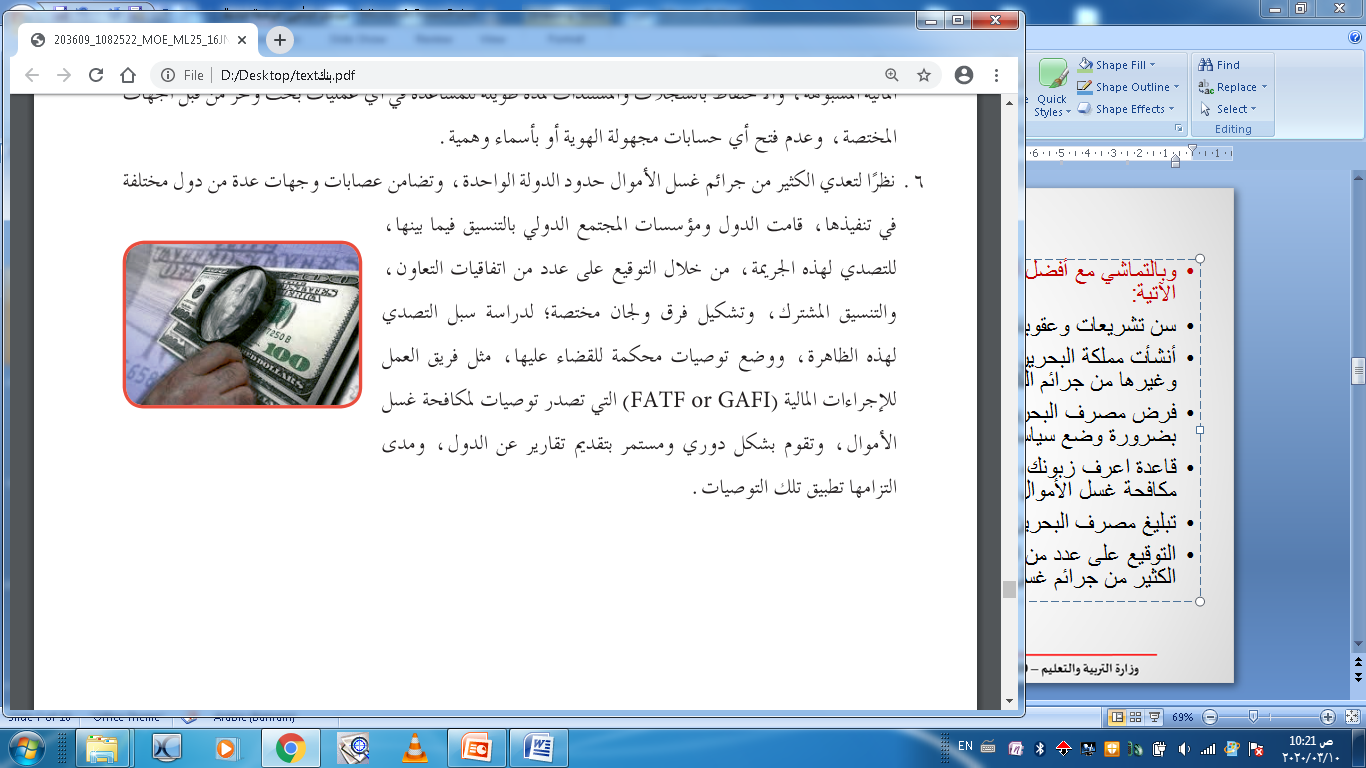 وبالتماشي مع أفضل الممارسات الدولية في هذا المجال شرعت الحكومة الموقرة في الإجراءات الآتية:

سن تشريعات وعقوبات صارمة على مرتكبي هذا العمل الآثم.

أنشأت مملكة البحرين إدارة مكافحة الجرائم الاقتصادية بوزارة الداخلية لمحاربة غسل الأموال وغيرها من جرائم الكترونية.

فرض مصرف البحرين المركزي على جميع المصارف والمؤسسات المالية العاملة في المملكة بضرورة وضع سياسات وبنى تحتية فعالة لمنع استغلالها من قبل غاسلي الأموال.

قاعدة اعرف زبونك، وذلك بتعيين مسئول مكافحة غسل الأموال ونائبٍ له لتقييم فعالية سياسات مكافحة غسل الأموال في المصارف.
تبليغ مصرف البحرين المركزي وحدة مكافحة غسل الأموال من أي عمليه مصرفيه مشبوهة.
التوقيع على عدد من اتفاقيات التعاون والتنسيق المشترك وتشكيل فرق ولجان مختصة لتعدي الكثير من جرائم غسل الأموال في حدود الدولة الواحدة.
التقويم
السؤال الأول:
توجد أنواع مختلفة من غسل الأموال، أذكر أربعة منها. 
السؤال الثاني:
مرحلة التمويه أو التغطية هي من مراحل غسل الأموال ، وضح المقصود بها؟
السؤال الثالث:
كيف يمكن لأي دولة التصدي لظاهرة غسل الأموال؟
 (أذكر 3 منها).
السؤال الرابع:
أذكر خمسة آثار سلبية لغسل الأموال.
الإجابات
إجابة السؤال الأول:
التهريب – الرشوة – السرقة – الاتجار بالبشر
إجابة السؤال الثاني:
هي سلسلة من العمليات المعقدة لإخفاء مصادر الأموال القذرة ومنع الجهات الرقابية من تعقب تلك الأموال ومعرفة مصادرها الحقيقية.
إجابة السؤال الثالث:
1- سن تشريعات وعقوبات صارمة.
2-التوقيع على اتفاقيات وتعاون بين الدول.
3-تطبيق قاعدة ( أعرف زبونك ) وذلك بتعيين مسئول غسل الأموال لتقييم سياسات مكافحة غسل الأموال في المصارف.
الإجابات
إجابة السؤال الرابع:

1- زيادة معدلات الجريمة والفساد.
2- تأثر سمعة الدولة ومركزها المالي.
3- إرباك الحسابات الاقتصادية للدول.
4- زيادة معدلات البطالة.
5- زعزعة الأمن الاجتماعي.